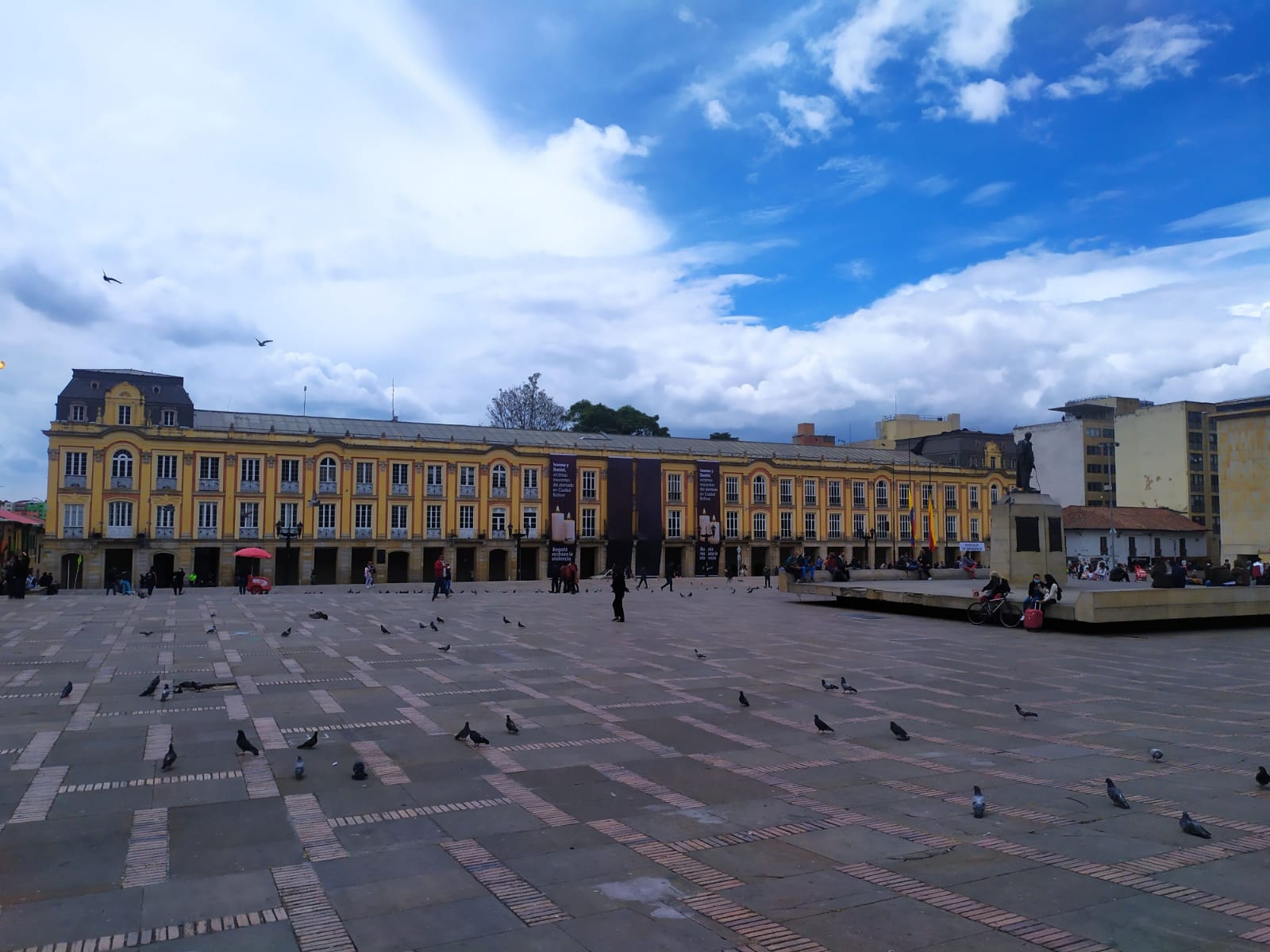 SECRETARÍA JURÍDICA DISTRITAL

POLÍTICA DE COMPRAS Y CONTRATACIÓN PÚBLICA PARA EL D.C.

Directiva No. 3 de 2023
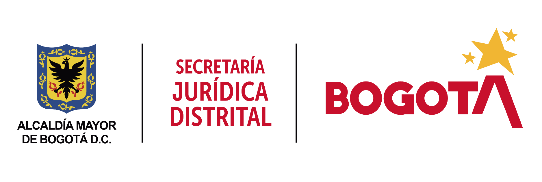 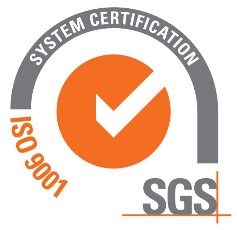 POLÍTICA DE COMPRAS Y CONTRATACIÓN PÚBLICA PARA EL DISTRITO CAPITAL 
Estructura
CO21/962806
AMBITO DE APLICACIÓN
DIAGNÓSTICO
PRINCIPIOS BASE DE LA POLÍTICA DE C&CP
GESTIÓN DEL CONOCIMIENTO
IMPACTO ECONÓMICO
REFERENTE NORMATIVO
OBJETIVOS DE LA POLÍTICA
RECOMENDACIONES
DESCRIPCIÓN Y DESARROLLO
PLAN DE EJECUCIÓN
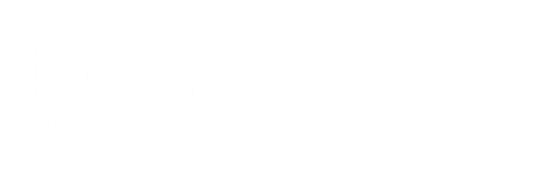 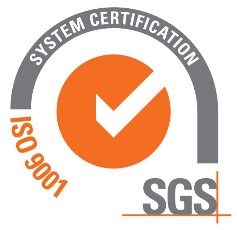 OBJETIVO GENERAL DE LA POLÍTICA
CO21/962806
“Fortalecer la gestión contractual del Distrito Capital a través del uso de las plataformas electrónicas, expedición de lineamientos, documentos estándar e instrumentos, que permitan la gestión del conocimiento, la promoción de la innovación, la participación y competencia efectiva, garantizando con ello la mejor relación costo – beneficio para las entidades y organismos distritales”.
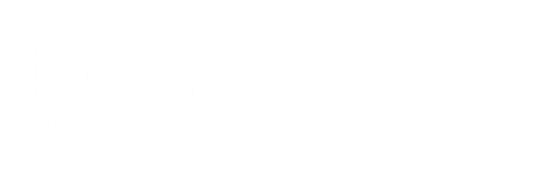 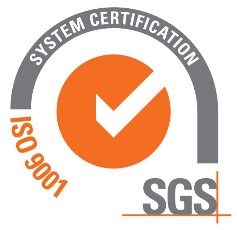 DESCRIPCIÓN Y DESARROLLO DE LA POLÍTICA DE C&CP – EJES
CO21/962806
ESTRUCTURACIÓN DEL PAA
Implementación compra pública innovadora
Estandarización del proceso
Política de C&CP
Incorporación de prácticas de análisis de datos
Incorporación de prácticas de abastecimiento estratégico
Promoción de la competencia
Agencia Nal. para la contratación pública
Aplicación de criterios diferenciales
Implementación de buenas prácticas
Uso de plataformas transaccionales
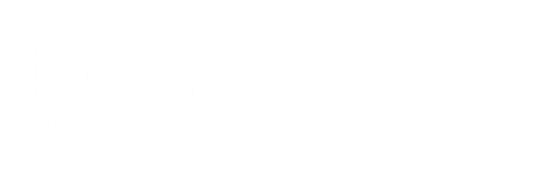 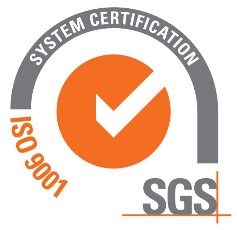 AMBITO DE APLICACIÓN Y RESPONSABLES
CO21/962806
Secretaría Jurídica Distrital
Entidades y/u organismos Distritales
Comité Distrital de apoyo a la contratación
Servidores públicos y colaboradores
ARTICULACIÓN ODCLA
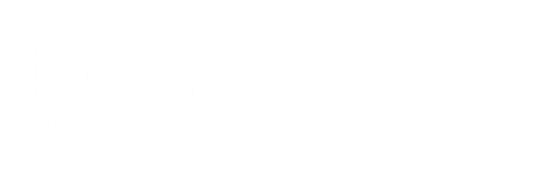 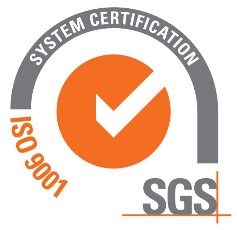 PROMOCIÓN DEL USO DE MECANISMOS ALTERNATIVOS DE SOLUCIÓN DE CONFLICTOS
CO21/962806
Para alcanzar los objetivos de esta política, se requiere avanzar en las siguientes medidas: 

Acudir a la solución de conflictos y/o controversias que se llegaren a suscitar entre organismos y/o entidades distritales.

Promover el ARREGLO DIRECTO.

Documentar las acciones que se generan para materializar este propósito y poder compartir a posteriori con las demás Entidades; 

Acometer acciones para alcanzar logros en la aplicación de los MECANISMOS ALTERNATIVOS DE SOLUCIÓN DE CONFLICTOS (MASC), tales como la transacción, la mediación, la conciliación, la amigable composición y el arbitraje.


Ley 2220 de 2022 “POR MEDIO DE LA CUAL SE EXPIDE EL ESTATUTO DE CONCILIACIÓN Y SE DICTAN OTRAS DISPOSICIONES”, vigente a partir del 30 de diciembre de 2022.
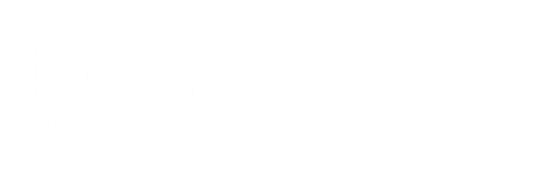 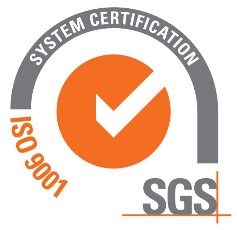 RECOMENDACIONES
CO21/962806
Realizar la priorización de sus necesidades sobre la base del autodiagnóstico y desarrollen  con total rigurosidad las funciones y obligaciones en la gestión de la contratación dada su responsabilidad en el desarrollo de las fases pre-contractual, contractual y post-contractual, respecto de los procesos de contratación que adelanten, manteniendo altos estándares en el cumplimiento de la misión y visión a su cargo.
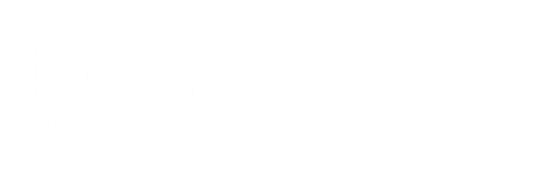 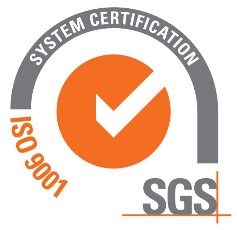 PLAN DE EJECUCIÓN
CO21/962806
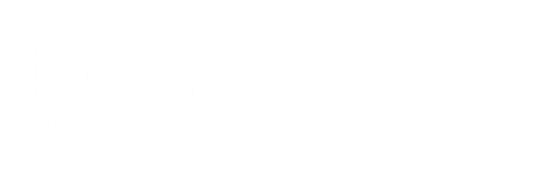 GRACIAS
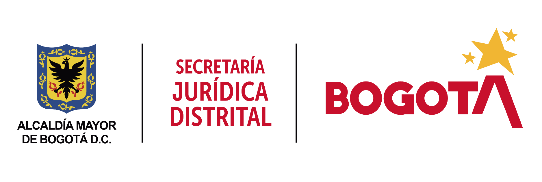 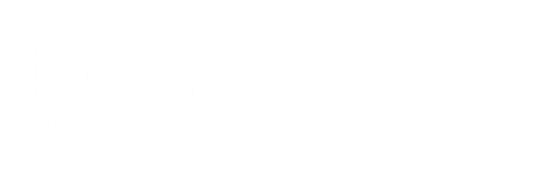